Kor mange ulike typar lauvtre finn de?
Kva fann de?
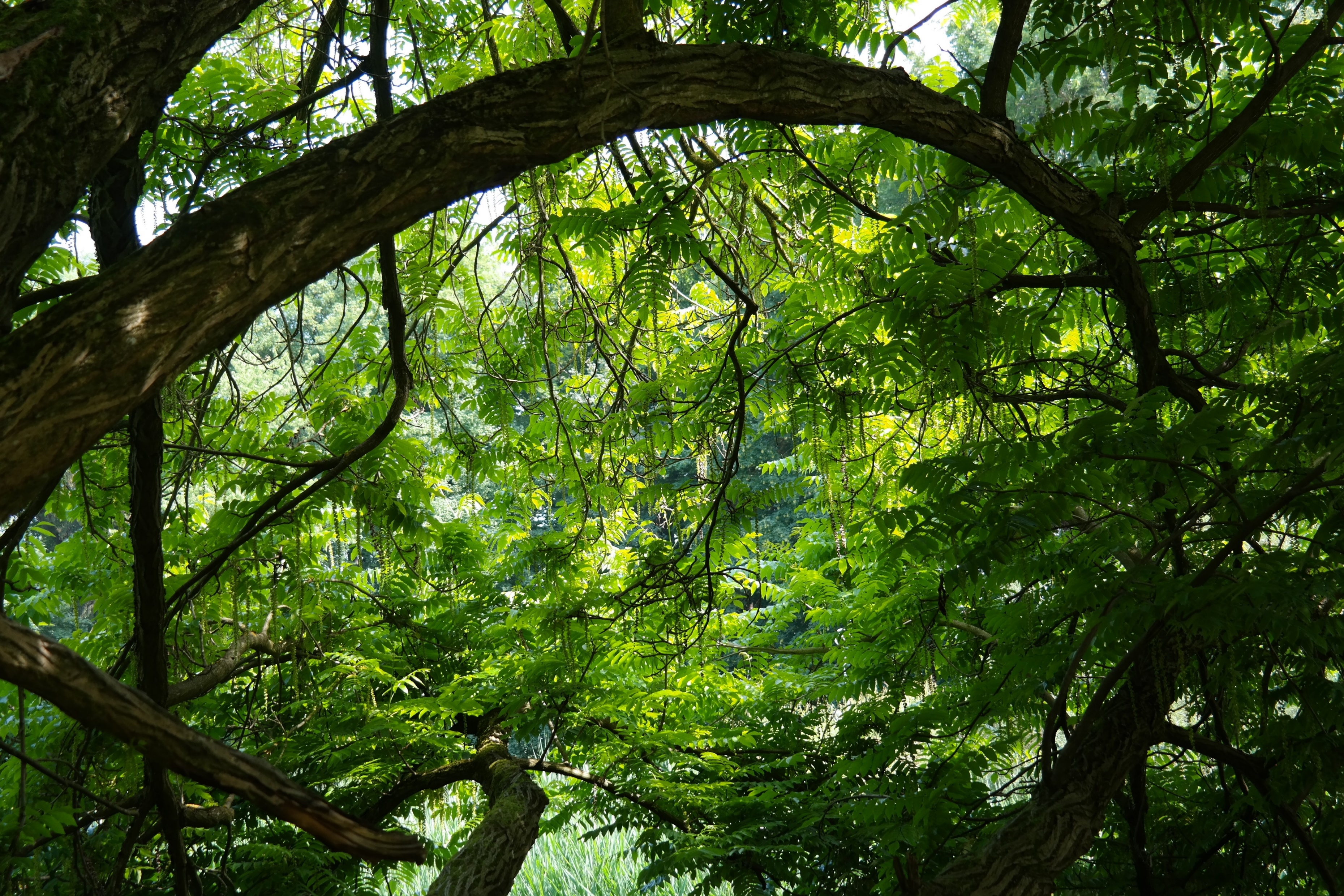 Kor mange ulike typar lauvtre fann de?
Kva kjenneteiknar dei ulike blada?
[Speaker Notes: La hver gruppe fortelle hvor mange ulike typer løvtrær/blader de fant. 
Ta en diskusjon på likheter og forskjell på bladene. Hva kjennetegner de ulike bladene? Her kan man gjerne bruke begreper som bladstilk, bladspiss, bladkant, bladnerver]
Kva heiter dei ulike delane av bladet?
Bladstilk
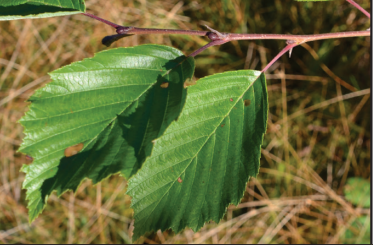 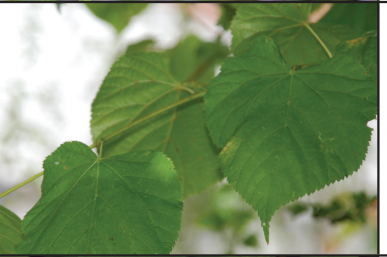 Bladkant
Bladnerve
Bladspiss
Bestemme artar/tresortar
Bruk lauvtreatlaset, og finn ut kva for treslag de har funne.
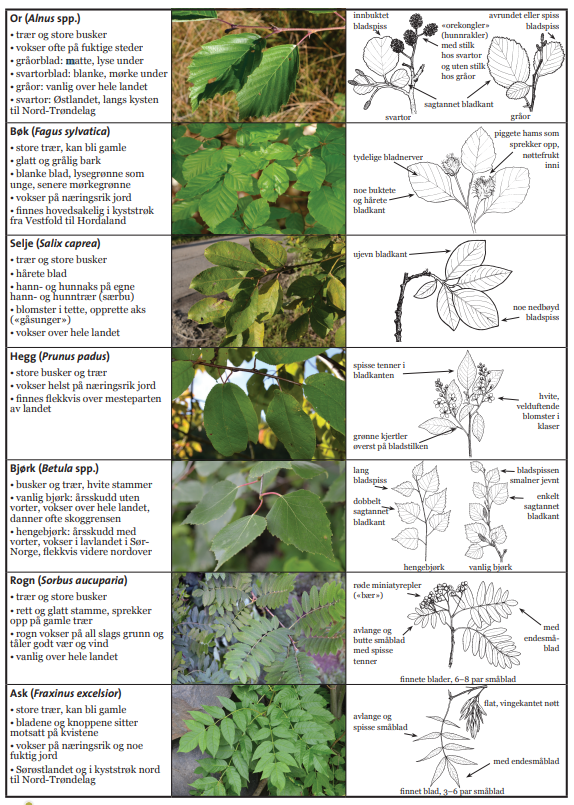 Lauvtre vi fann
[Speaker Notes: Skriv inn i tabellen hvilke tresorter elevene har funnet. For hver art – spør hvilke av gruppene som har funnet denne arten og fyll inn dette i tabellen.
Er vi sikre på alle tresortene? Hvor sikre er resultatene våre? Hva er styrken ved at det er flere grupper som har undersøkt det samme?]
Kva for tresortar fann vi ikkje?
[Speaker Notes: Sammenlign oversikten over artene på forrige side med artene på løvtreatlaset. Skriv inn i tabellen hvilke tresorter dere ikke fant. 
Diskuter – hvorfor mangler disse? Kan det være noe med vekstforholdene / klima? Hva menes med at artene er tilpasset området de lever i?]
Treslag
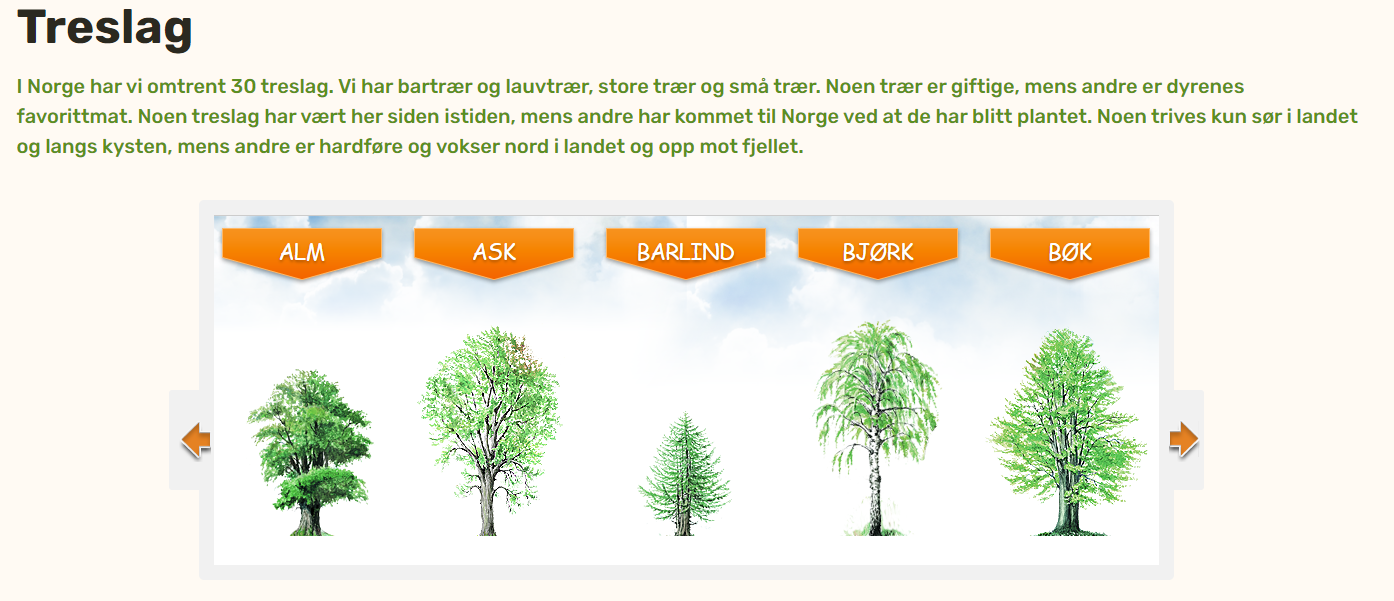 Skjermdump frå laeremedskogen.no/temasider/treslag
[Speaker Notes: Gå inn på siden: https://laeremedskogen.no/temasider/treslag 
Klikk på noen av treslagene dere fant mest av, og finn ut hvor gamle de kan bli. Klikk så på «Lytt til min historie», og hør litt om de ulike treslagene.]